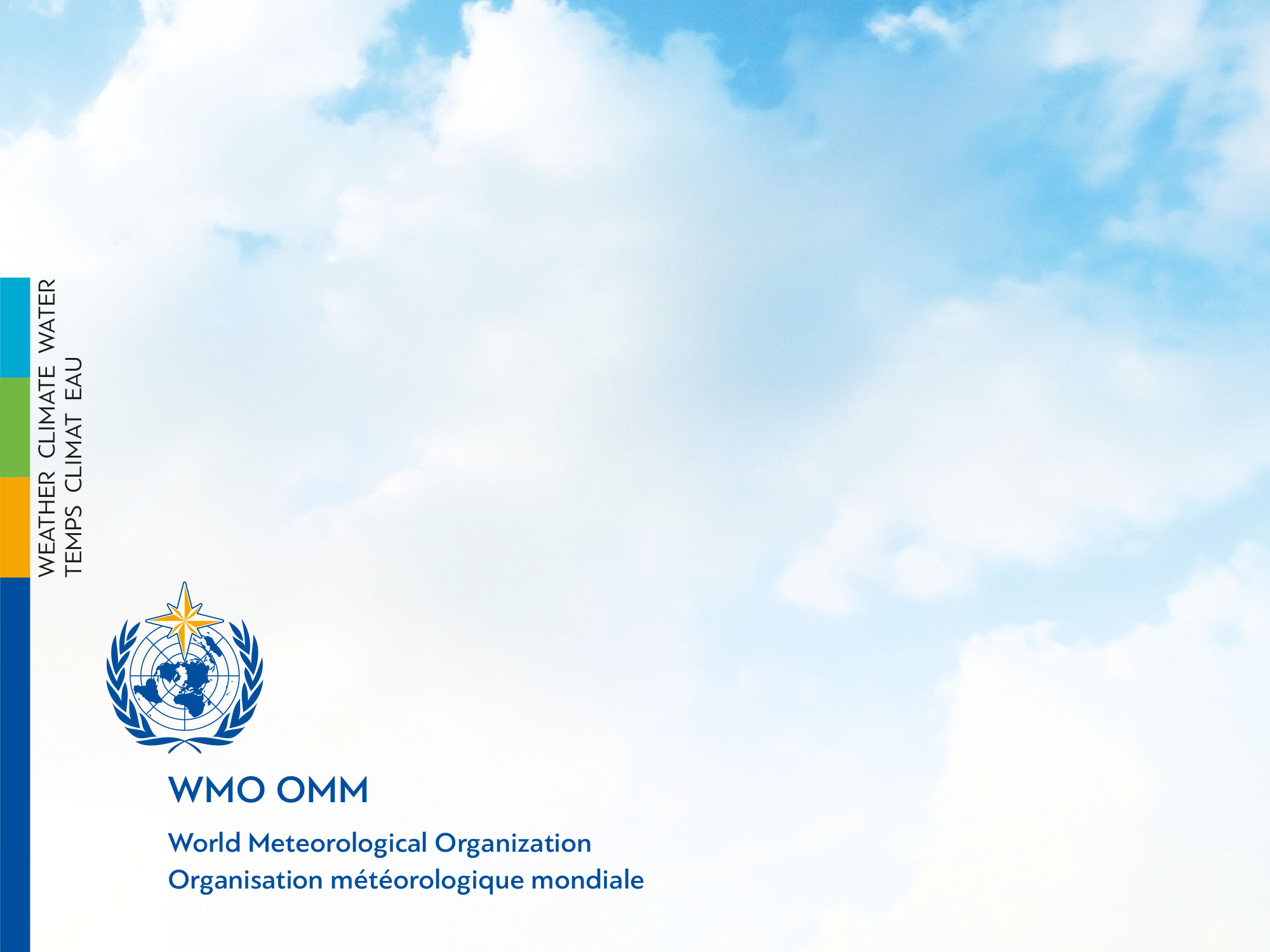 Seventy-sixth session of the Executive Council (EC-76)
Recommendations of the Capacity Development Panel (CDP)

EC-76 Document 3.4(1)
Draft Decision 3.4(1)/1 (EC-76) – Recommendations of Capacity Development Panel (CDP)
Draft Recommendation 3.4(1)/1 (EC-76) - WMO Capacity Development Strategy (WCDS)
By John Ogren, Acting Chair of CDP
Geneva, 27 February – 3 March 2023
General Considerations about the Capacity Development Panel
The Capacity Development Panel (CDP) was established in 2019 by Resolution-7 (EC-71)

The first meeting of the Panel was held in August 2020, marking the start of its work and the established four Expert Teams (ET) and one Task Team (TT) to assist with work under the responsibility appointed to the Panel:

Expert Team on Policy Development and Institutional Matters (CDP-ET-PDIM)
Expert Team on Human Resources Development, Education and Training (CDP-ET-HRDET)
Expert Team on Capacity Development through WMO Technical Departments (CDP-ET-TDs)
Expert Team on Capacity Development through Resource Mobilization, Partnerships and Development Assistance (CDP-ET-RMPDA)
Task Team on Revision of WMO Capacity Development Strategy (CDP-TT-WCDS)
Capacity Development Panel
Focus and activities 2020-2022
The aim of activities of the Panel has been to add value to the work of WMO by providing feedback and guidance rather than implementing specific capacity development activities, much of which is already being done elsewhere across WMO, and by Members.
Assisting with the effective coordination of capacity development across WMO, which is believed to be central to the TORs of the Panel
Considering feedback and requests from relevant WMO bodies, including from Congress and EC.
FOCUS OF CDP
Ensuring that priority is given to those activities that will add most value
Complementing, rather than duplicating, any other work in the CDP-ETs and across WMO
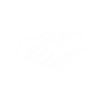 CDP-ET-RMPDA
Expert Team on Capacity Development through Resource Mobilization, Partnerships and Development Assistance
CDP-TT-WCDS
Task Team on Revision of WMO Capacity Development Strategy
CDP-ET-PDIM
Expert Team on Policy Development and Institutional Matters
CDP-ET-TDs
Expert Team on Capacity Development through WMO Technical Departments
CDP-ET-HRDET
Expert Team on Human Resources Development, Education and Training
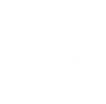 EXPERT TEAMS & TASK TEAM
ACTIVITIES & ACHIEVEMENTS
2020-2022
The full report of work completed by CDP since 2020 is presented in the EC-76/INF.2.5(5)
Draft Decision 3.4(1)/1 (EC-76)
Recommendations of Capacity Development Panel (CDP)
Being the first time WMO has set up a Capacity Development Panel to advise the Executive Council, it provides a good opportunity to learn from the current setup and reflect on opportunities to improve conditions on future work as the Panel continues its function post-Congress 2023. Some challenges faced by the Panel:
Late approval of member nominations
Limited number of members implementing activities of the Panel
Wide and general nature of the ET Terms of Reference

Despite the challenges, a significant amount of work was completed, resulting in valuable achievements and recommendations. The full list of recommendations of CDP is presented in Draft Decision 3.4(1)/1 (EC-76)
Recommendations of Capacity Development Panel (CDP)
Recommendations of Capacity Development Panel (CDP)
Recommendations of Capacity Development Panel (CDP)
Introduction
Draft Recommendation 3.4(1)/1 (EC-76)
WMO Capacity Development Strategy (WCDS)
The update of the WMO CDS is a decadal exercise which provides an opportunity to analyze the changing CD landscape, assess existing and future practices, and learn from others working in the same domain.
 
WCDS-2023 will contribute to the success of the WMO reform process through introducing more focus, innovation, accountability and coherence of the CD actions across all relevant stakeholders. 
 
      The new version of the WMO Capacity Development Strategy is provided in full in the EC-76/INF.3.4(1)
Major goal: Improve the relevance, impact and sustainability of WMO capacity development activities
Overview of the WMO Capacity Development Strategy
CDS Principles
Provide a strategic framework to help coordinate the approach to capacity development across WMO. This is to complement (not duplicate) the WMO Strategic and Operating Plan and support the achievement of the LTGs, particularly Goal 4 on closing the capacity gap
WCDS-2023Purpose
P1: Integrated and holistic
approach to capacity
Information and service provision
Human resources
Institutional
Technological
P2: Sustainability of CD actions
CD Dimensions
P3: Prioritization of CD actions to address critical capacity gaps
CD 
Process
P4: CD actions based on efficiency and innovation
WMO SP Strategic Objectives
SO 4.2 
Competencies and capabilities
SO 4.3 
Partnerships and alliances
SO 4.1 
Address needs and gaps in services
P5: CD actions to build trust and enhance cooperation, equity and inclusion
Strengthened qualifications and competencies of NMHSs and related institutions for effective service delivery
Regional and national training institutions reinforced, including through inter- and intra-regional cooperation
Talent development strategies at NMHSs nourished, including young professionals and women
Cross-regional and Member-to-Member partnerships and alliances including with private sector and academia
Strategic, functional and mutually beneficial development partnerships and alliances
Leadership in promoting global meteorology principles, authoritative voice, common standards, data and product sharing
Effective resource mobilization
Improved understanding of specific capacity needs with respect to technical, institutional and human resources
NMHSs with strengthened capacities to develop long-term strategies, including science and ICT
Increased relevance and effectiveness of NMHSs, more specifically in LDCs and SIDS
CD Focus Areas
(2024-2027)
P6: Result-based CD actions
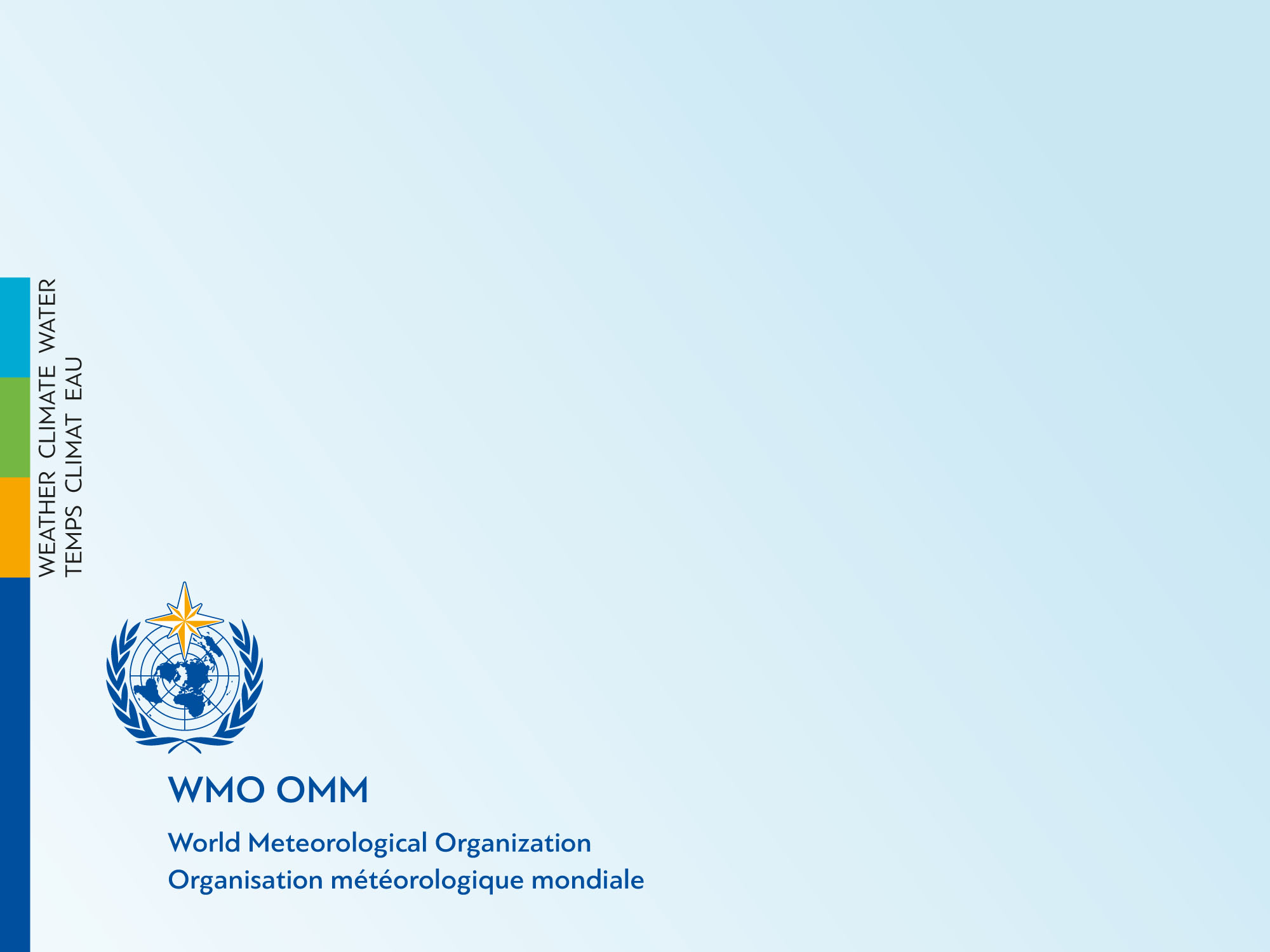 Thank you
Merci